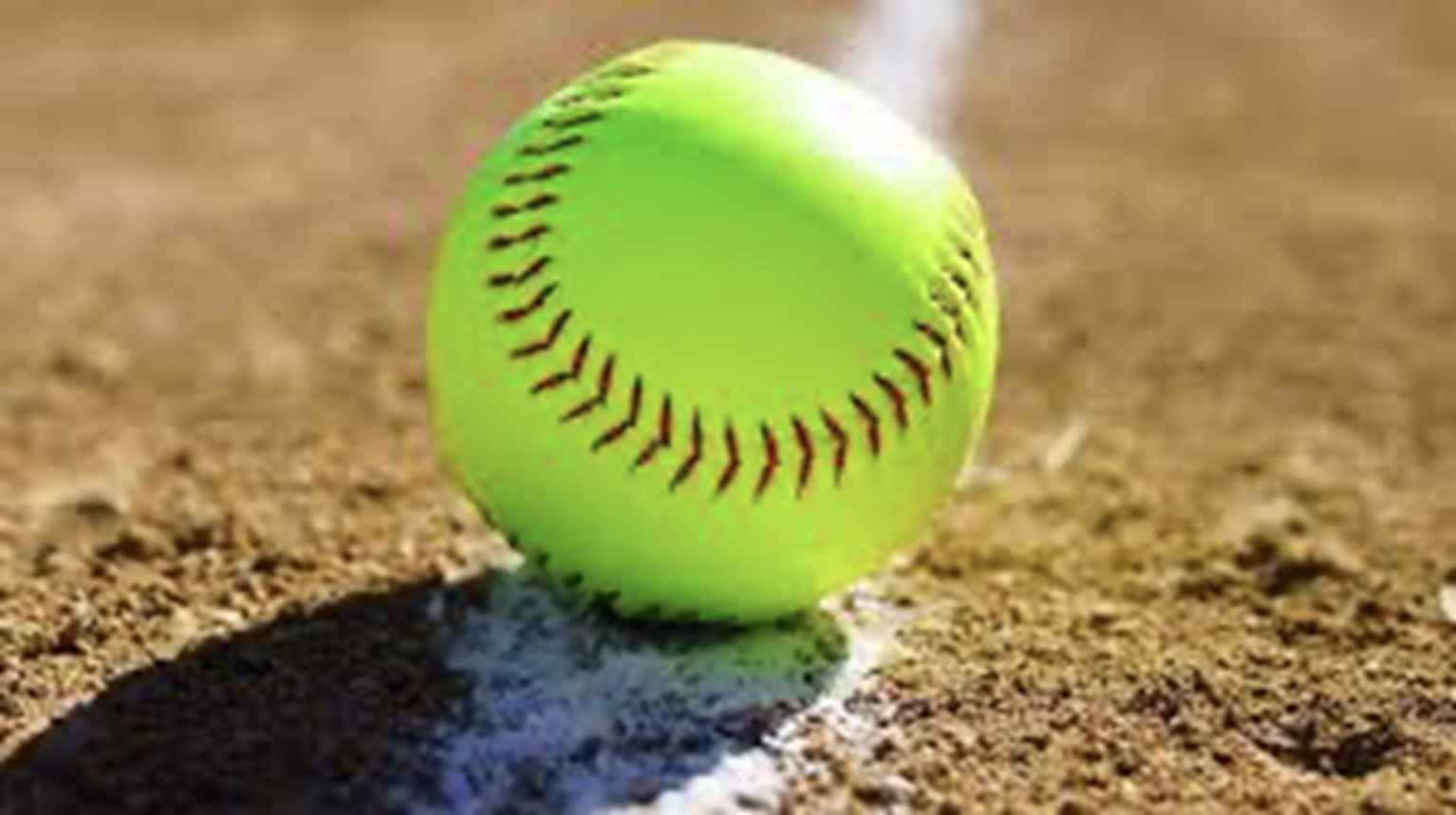 Edmonton Ladies Softball Association
Spring meeting
May 2. 2023
7pm
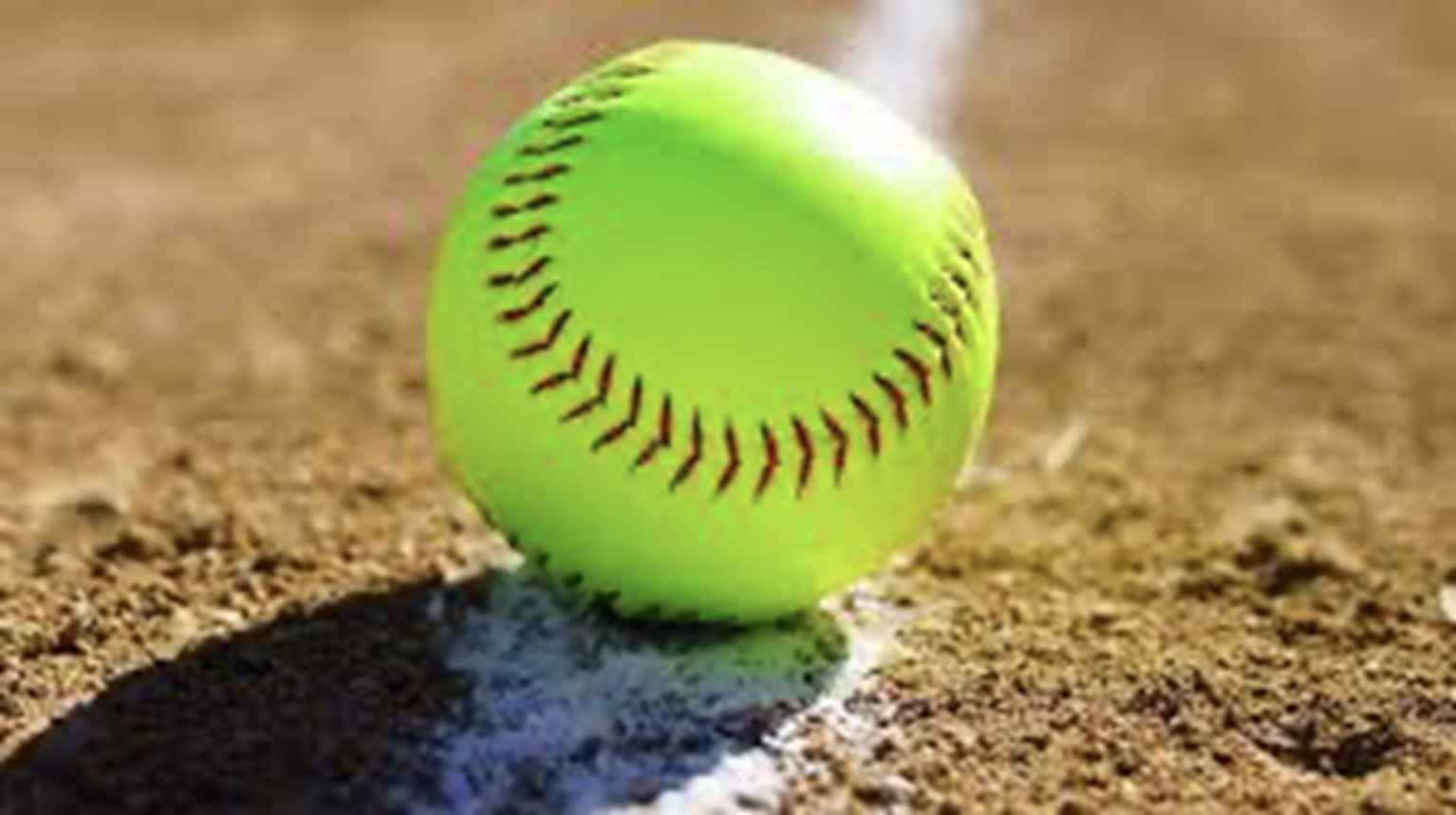 Agenda
ELSA Season
John Fry Diamond Allocation
New/Changed ELSA Rules
Intro w/ EDSUA Umpires
Open Executive Positions
Ice Breaker & Volunteer Sign Up
Fall AGM
Questions
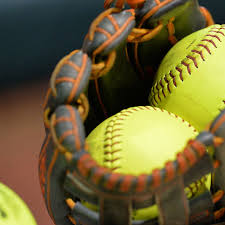 2023 Season at a Glance
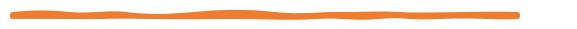 Season runs May 15 – July 27 –> No Playoffs

# of  Teams Registered

Expenses for 2023

Program Coordinator

Goal for 2024 – Plan for continuing to rebuild
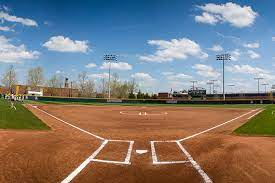 Diamond Allocation
Continued saga in securing diamonds with City of Edmonton

City of Edmonton Rollover Pilot project

Game slots 2023 vs 2022
New/Changed ELSA Rules for 2023
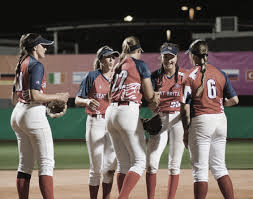 1) A team may play a game with eight (8) players
The 9th player on line-up card will be considered a “ghost” player & will receive an auto-out in their place in the batting lineup.  

This player must be distinguished & tracked on the scoresheet and announced to umpire & opposing team each time as to be tracked accordingly.

A player arriving late may be added to the lineup card at any point; Announce as a sub for the “ghost” player. Inning of arrival to be noted on scoresheet.
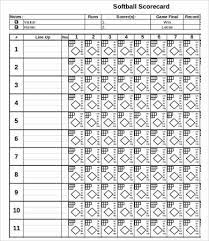 New/Changed ELSA Rules for 2023
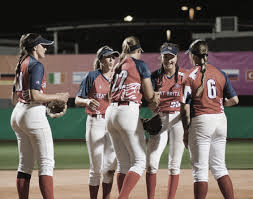 Reminder: rainout line/ Website is updated @ 4pm. If diamonds listed as open – you must show up to diamond
2) RAINOUTS/WEATHER: 
 Games called by umpire @ Diamond: 
Both Teams + Umpire must confer
Scoresheet to be signed by umpire with notation of Rainout 
Home team submits signed gamesheet to ELSA

3) SCORESHEET SUBMISSION:
Scoresheets must be submitted via EMAIL only by Winning team
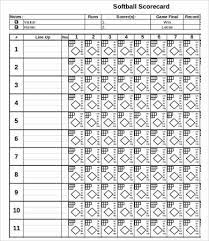 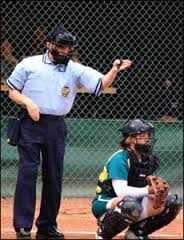 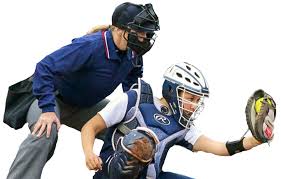 EDSUA UMPIRES
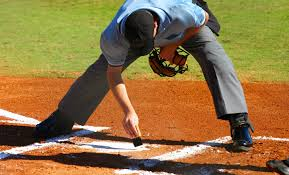 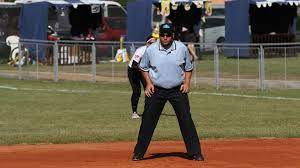 OPEN EXECUTIVE POSITIONS
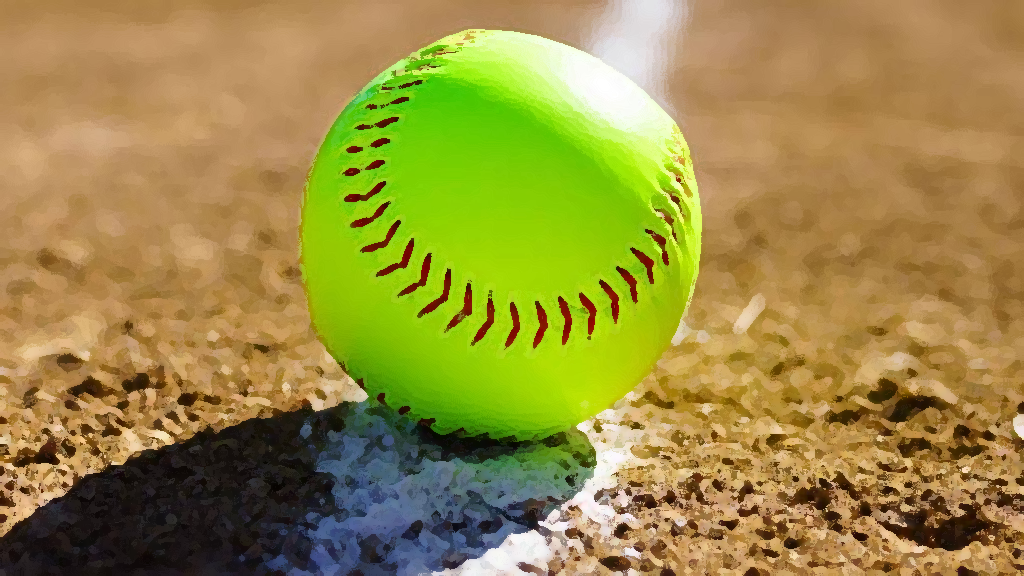 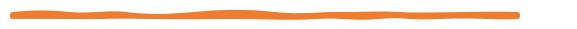 All Executive positions are 2-year terms

Vice President
Successional position to President 

Events & Fundraising Coordinator
ICE BREAKER TOURNAMENT + ELSA VOLUNTEERS
Takes place May 12 – 14, 2023 @ Lede Park, Leduc

Running as a stand-alone tournament this year, not league opener, as an association fundraiser.

Entry was not mandatory for ELSA teams, BUT all teams must supply 2 volunteer workers regardless if they’ve entered the tournament or not.

Volunteer Sign Up Sheet at head table – First come, First serve
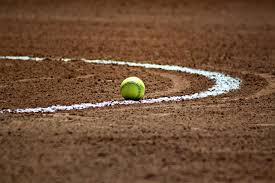 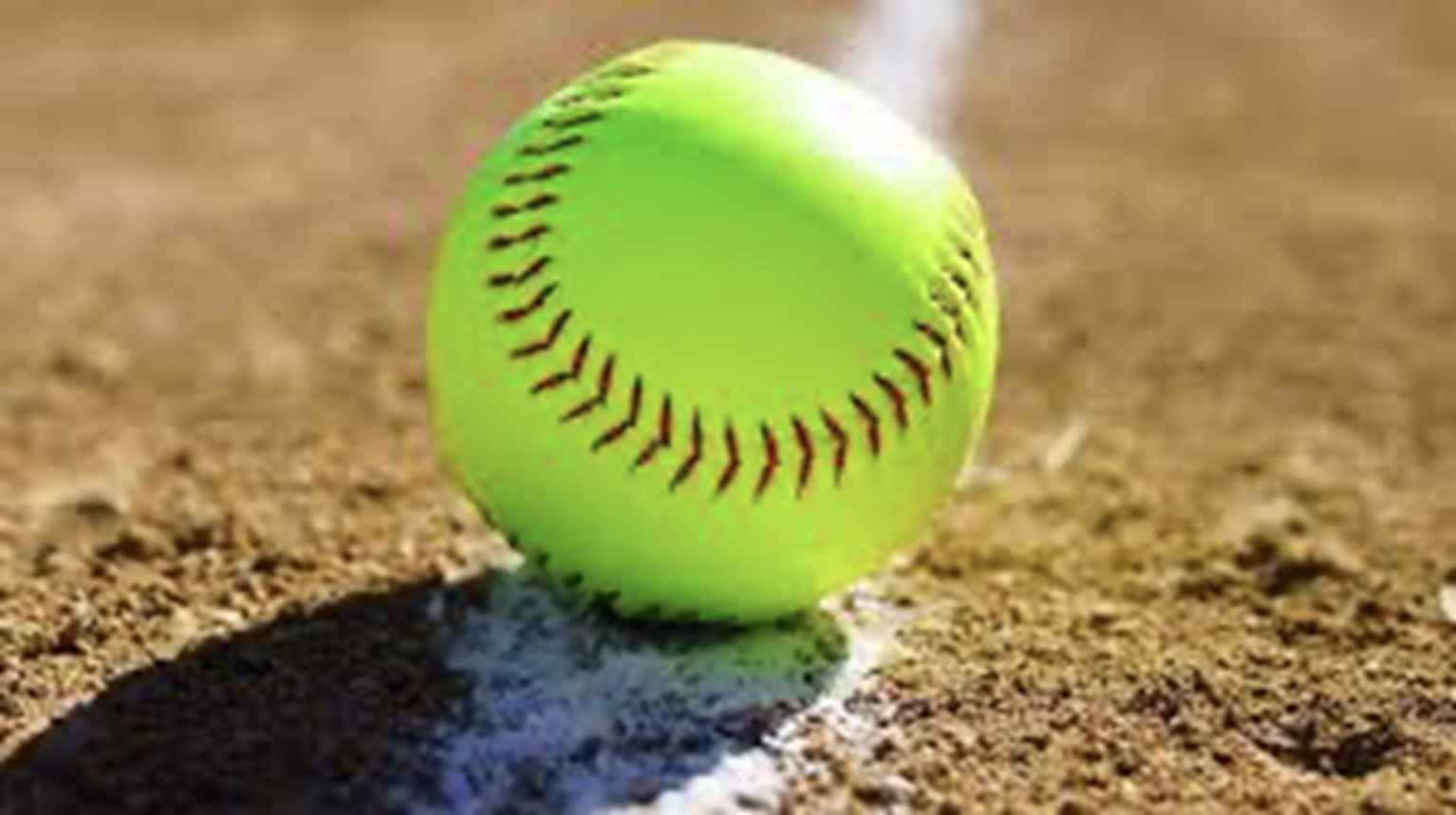 2023 AGM
Fall 2023 – usually early October
Recap of 2023 season
Elections
Motions for changes/updates
Distribution of bond/rainout refund cheques (must be in attendance to receive)
Plans for 2024

More details will follow upon conclusion of season
Questions ??